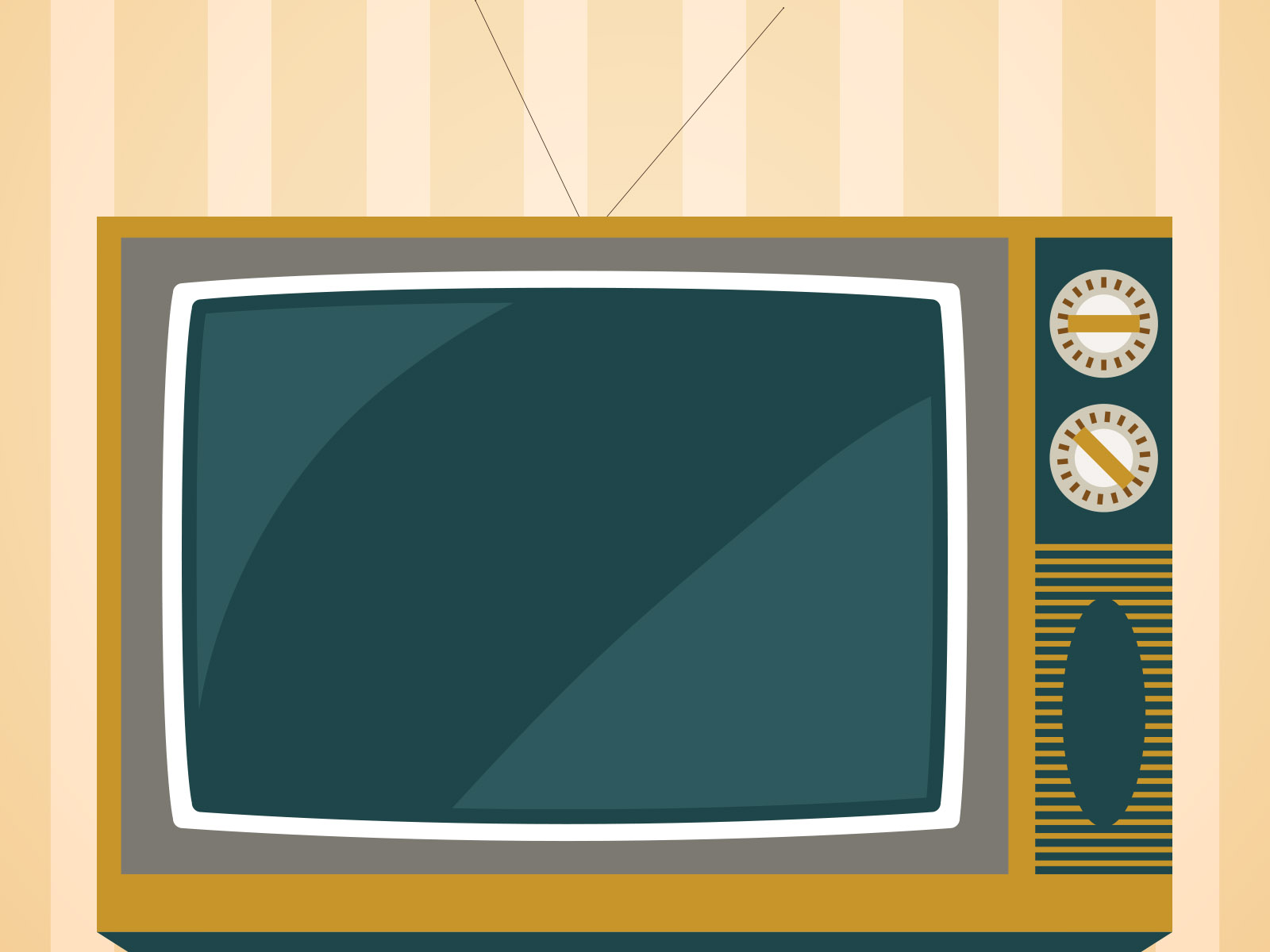 Secondary School Metkovic, Croatia
Interview with the Famously Departed Julius Caesar
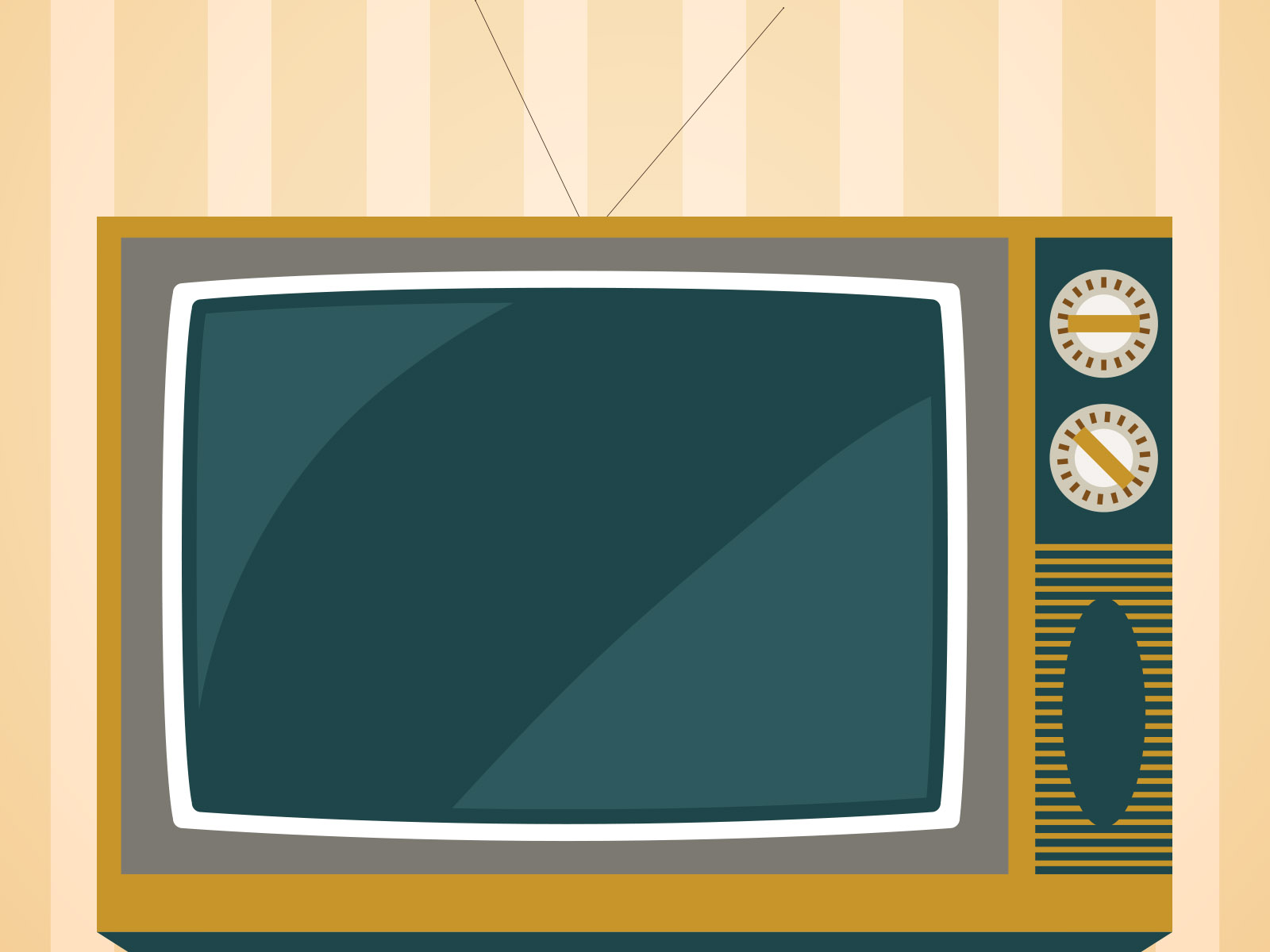 Did you have a draft, in your day?
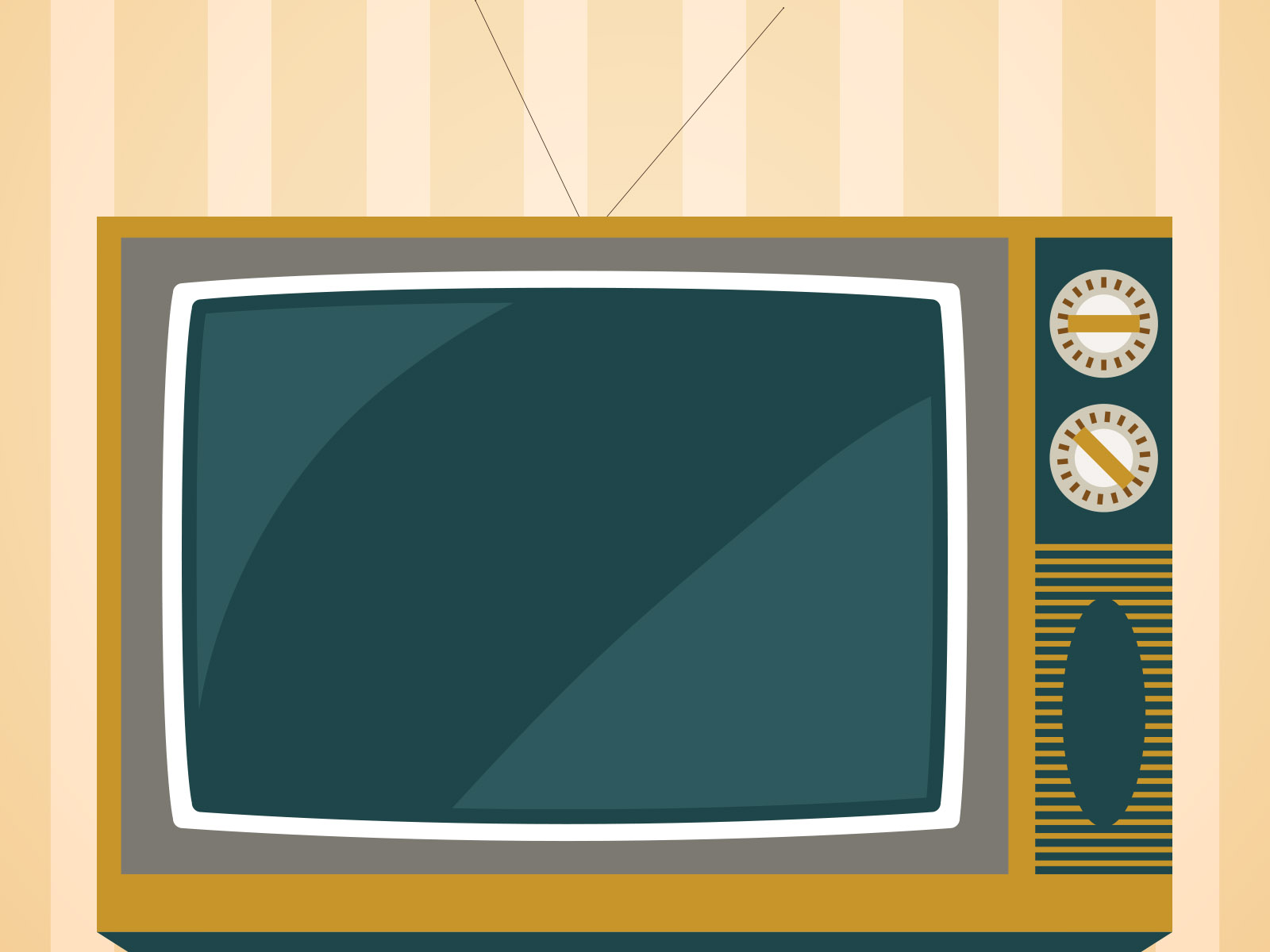 It is easier to find men who will volunteer to die, than to find those who are willing to endure pain with patience.
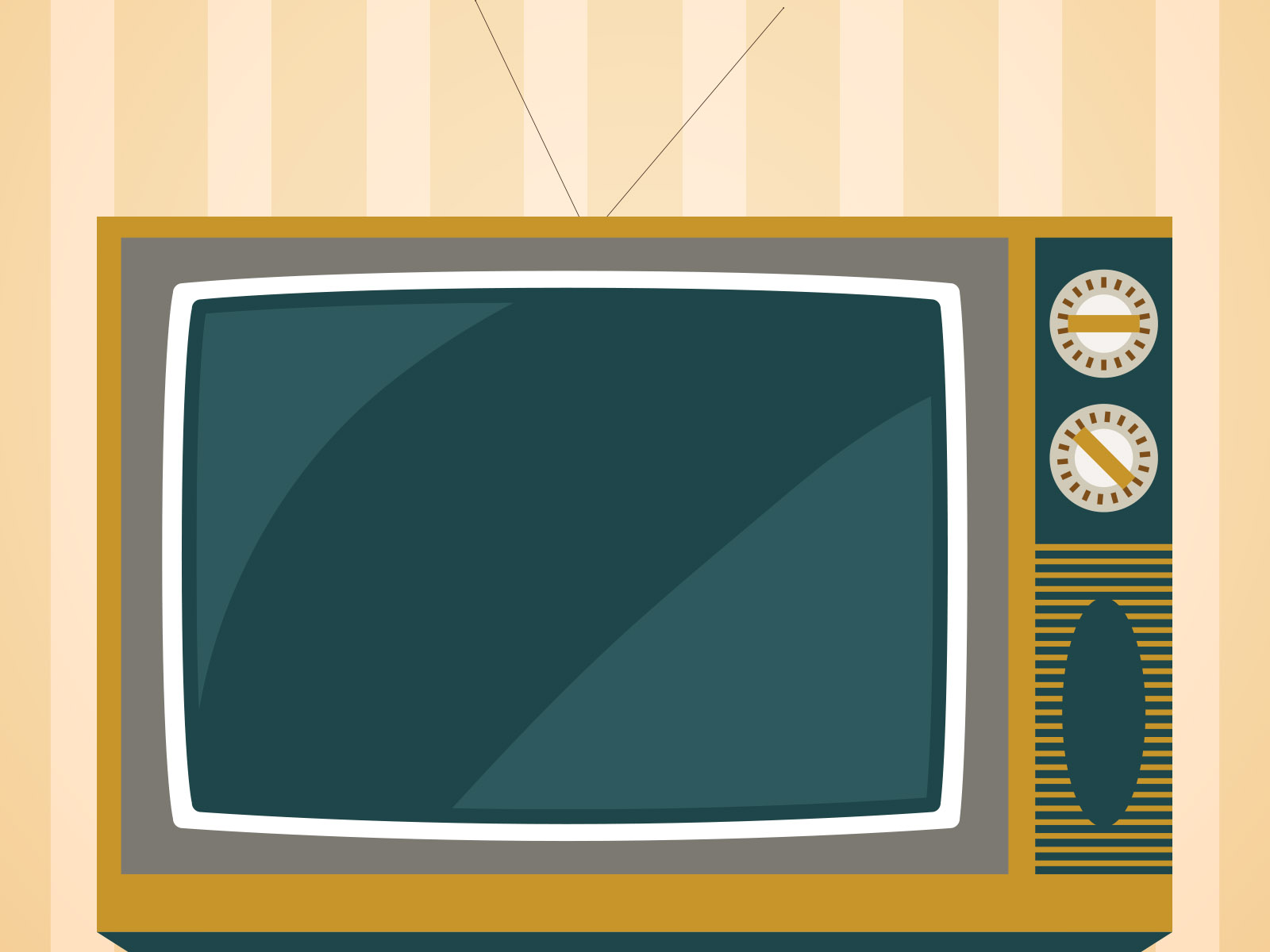 Let’s examine some of your famous sayings. For example, I might have said Gaul is vanguished – what was it you said when you won your great victory?
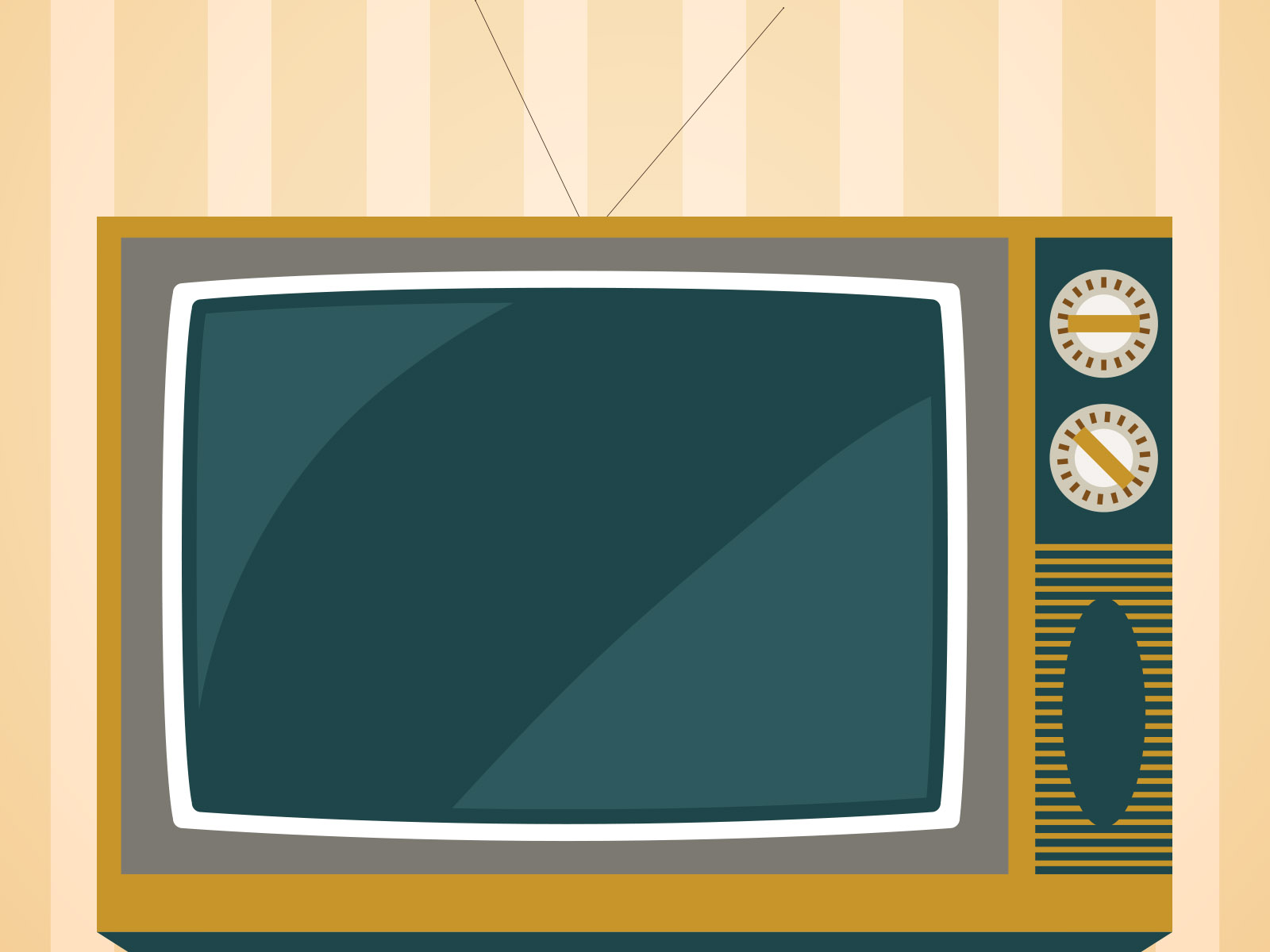 Gaul is subdued. Galia est pacata.
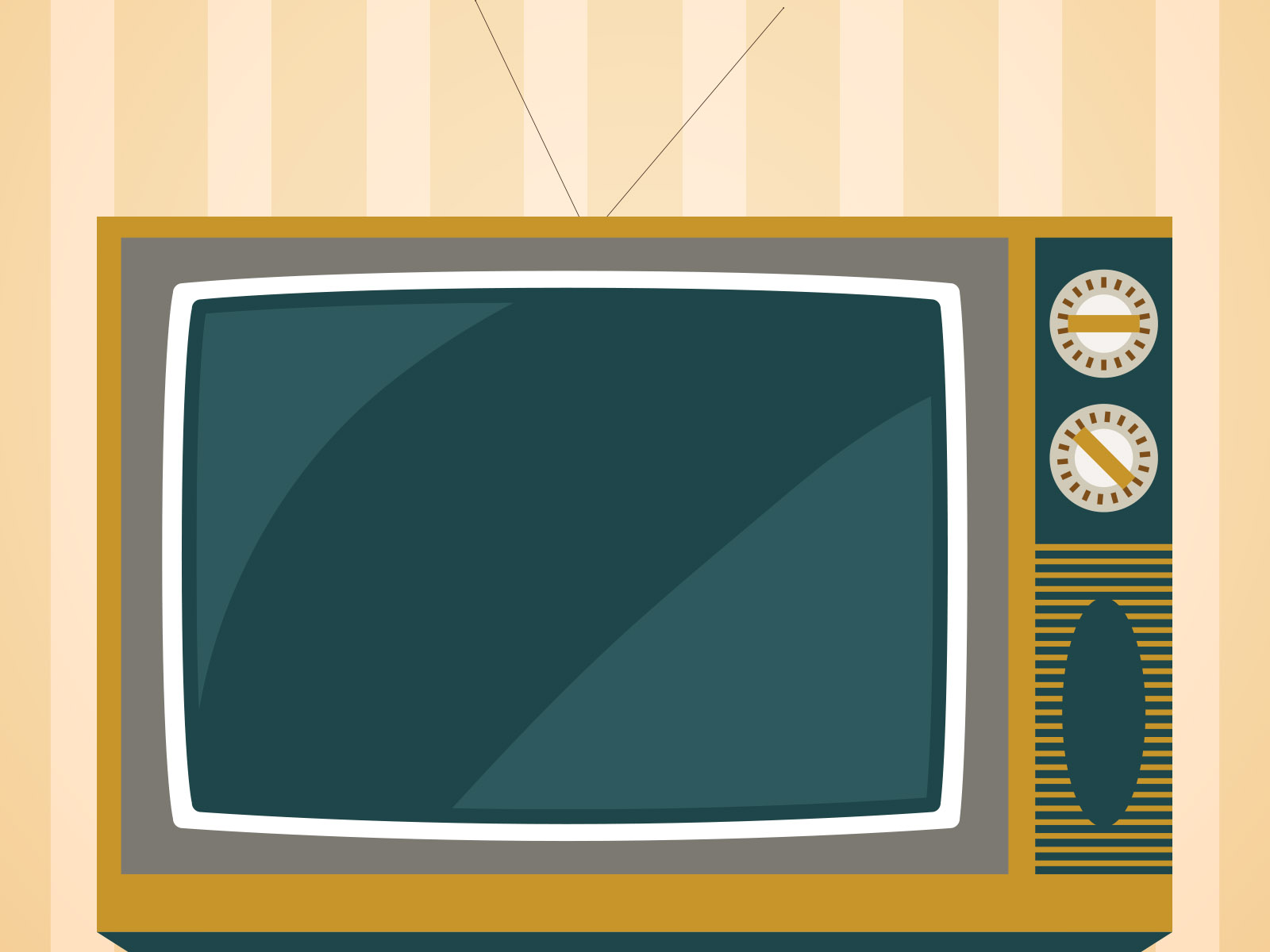 OK. That’s a little lame if you ask me. Let’s try another. Your momentous decision to start a civil war with your co-leader, Pompey? I might have gone with a stronger metaphor here. You went with?
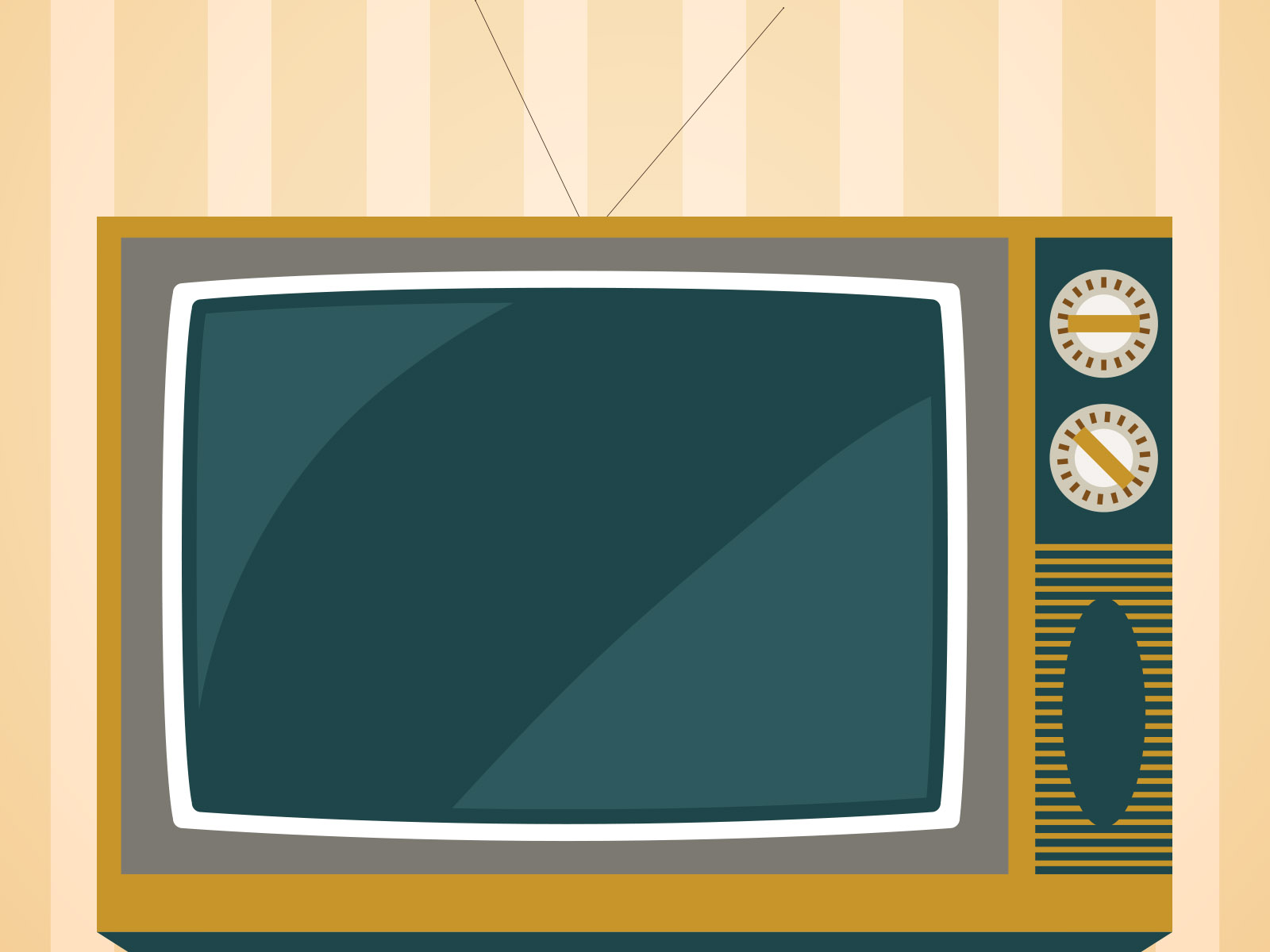 The die is cast. Alea iacta est. I said when crossing the river Rubicon with his legions on 10 January, 49 BC, thus beginning the civil war with the forces od Pompey. The Rubicon river was the boundary of Gaul, the province I had the authority to keep his army in. By crossing the river, I had committed an invasion of Italy.
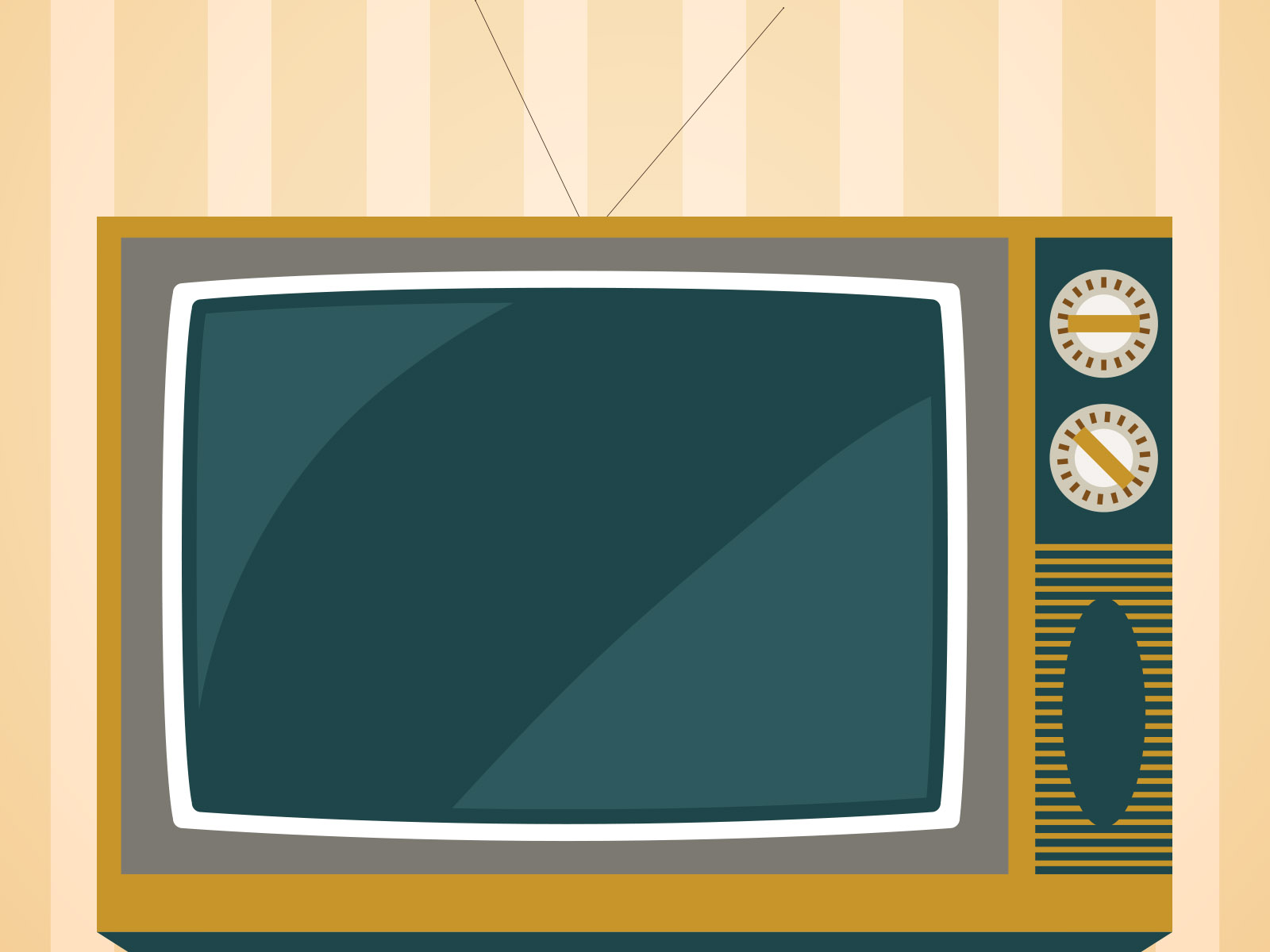 On reflection, what was your big mistake?
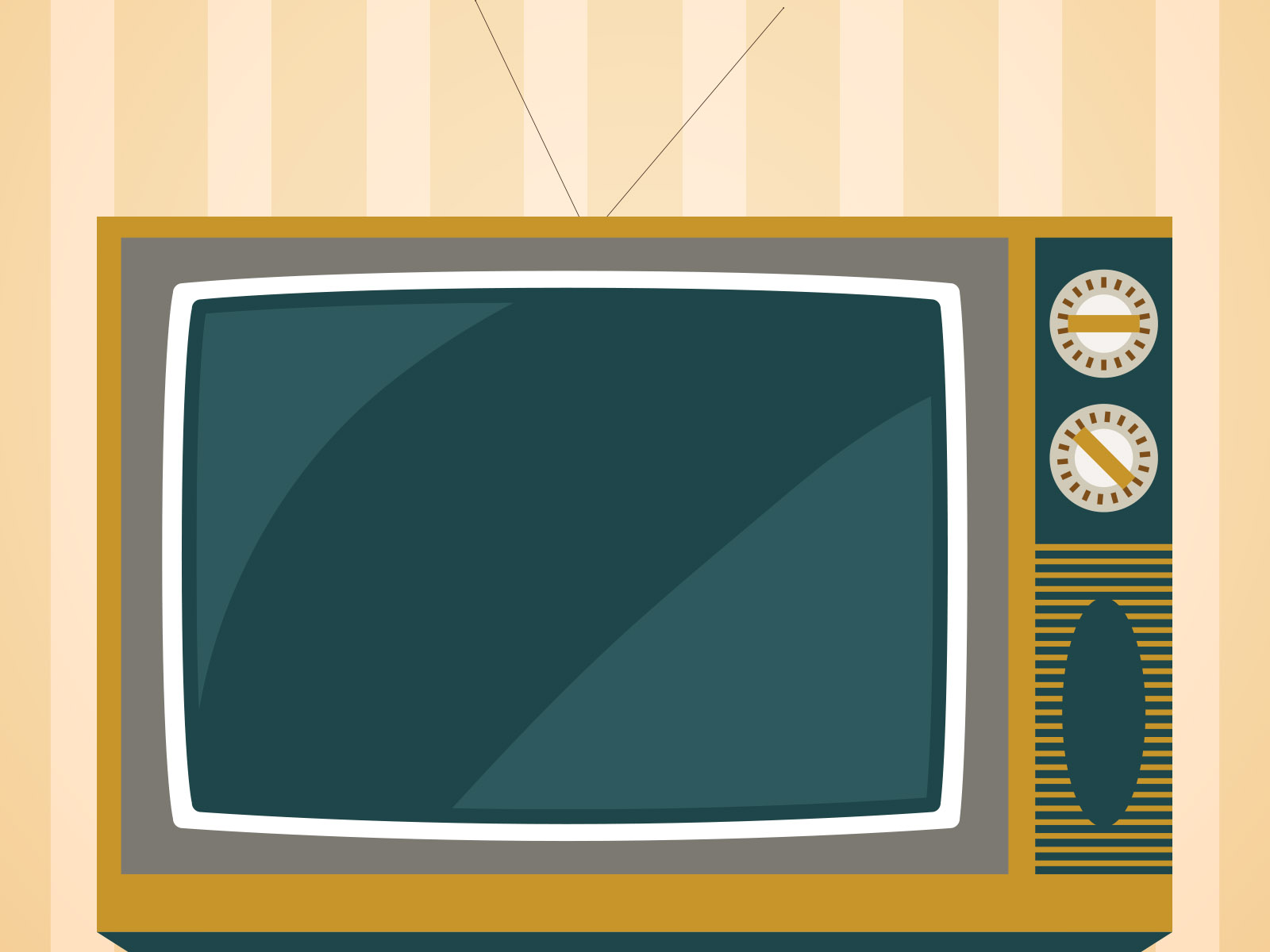 I love the name of honor, more than I fear death.
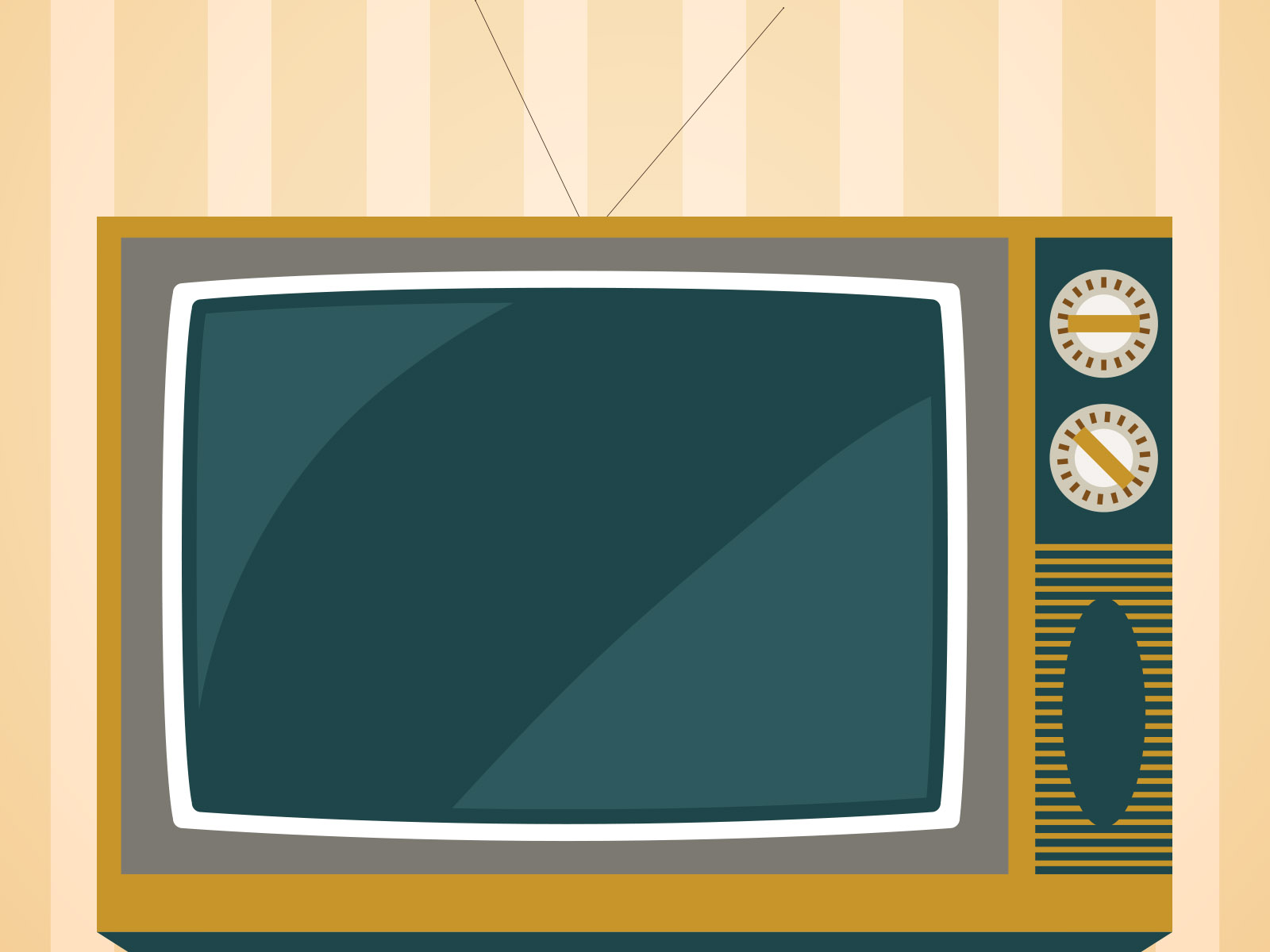 And what was your response to all your co-conspirators?
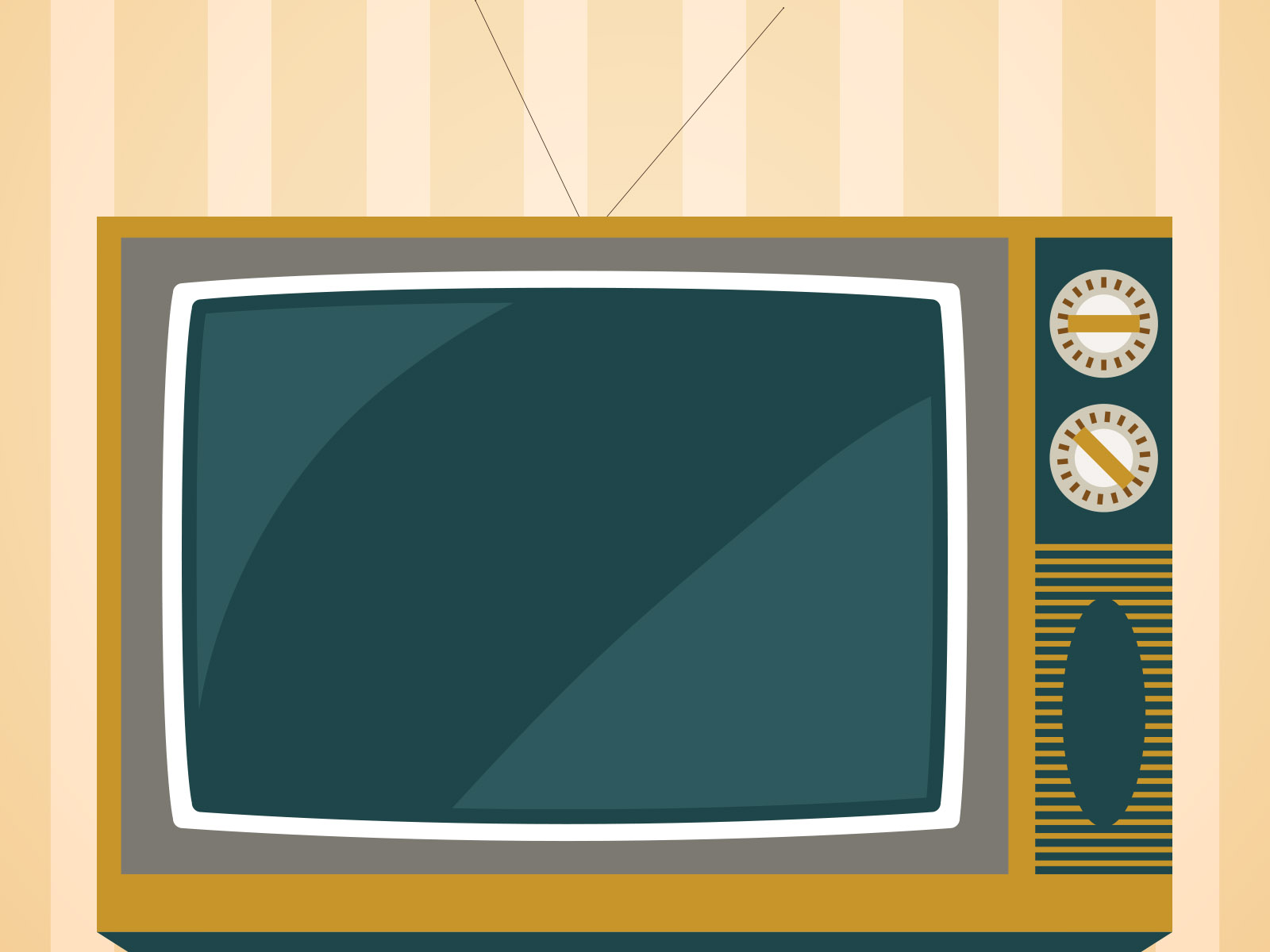 Cowards die many times before their actual deaths.
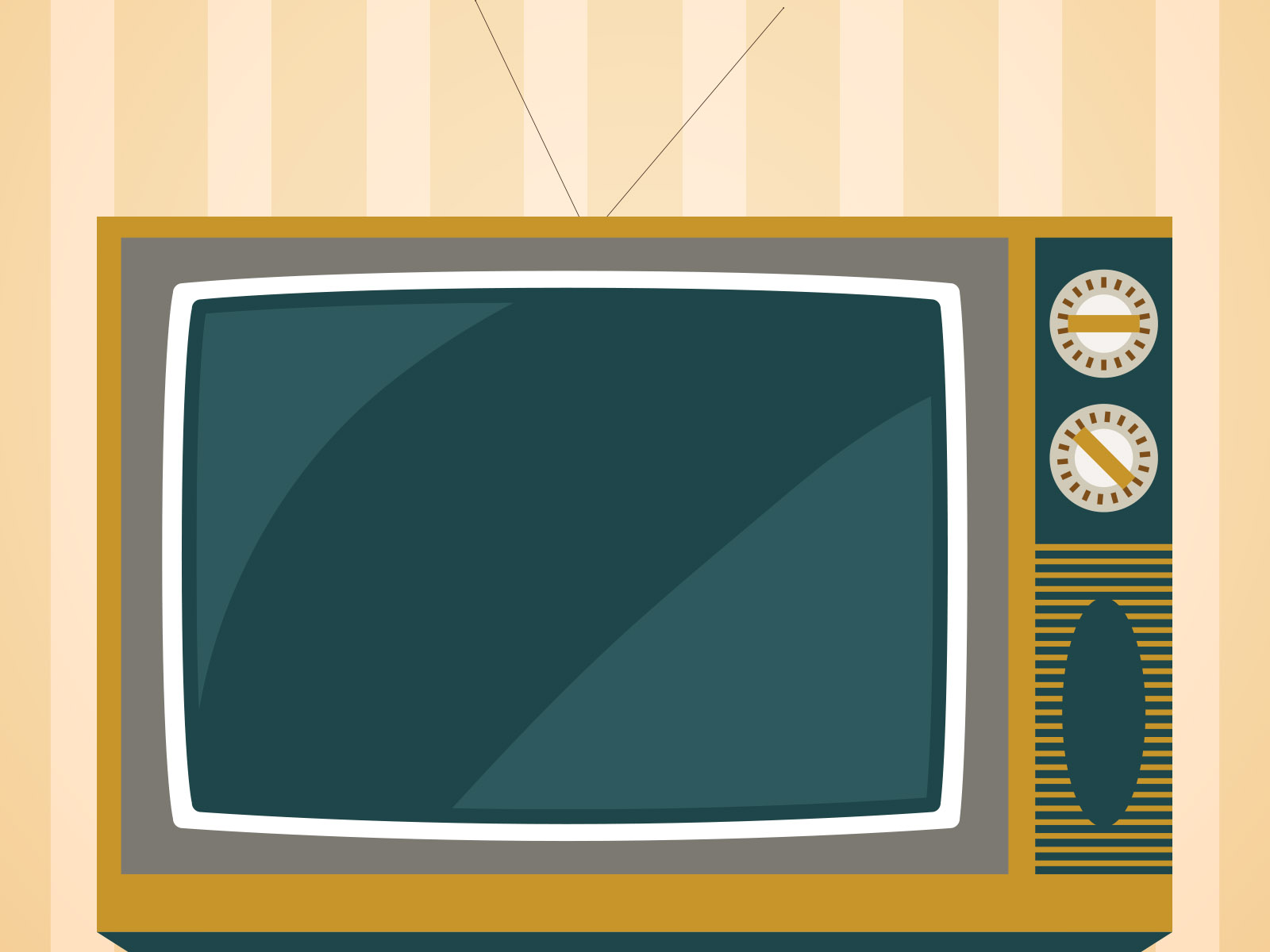 Any regrets on your military and despotic life?
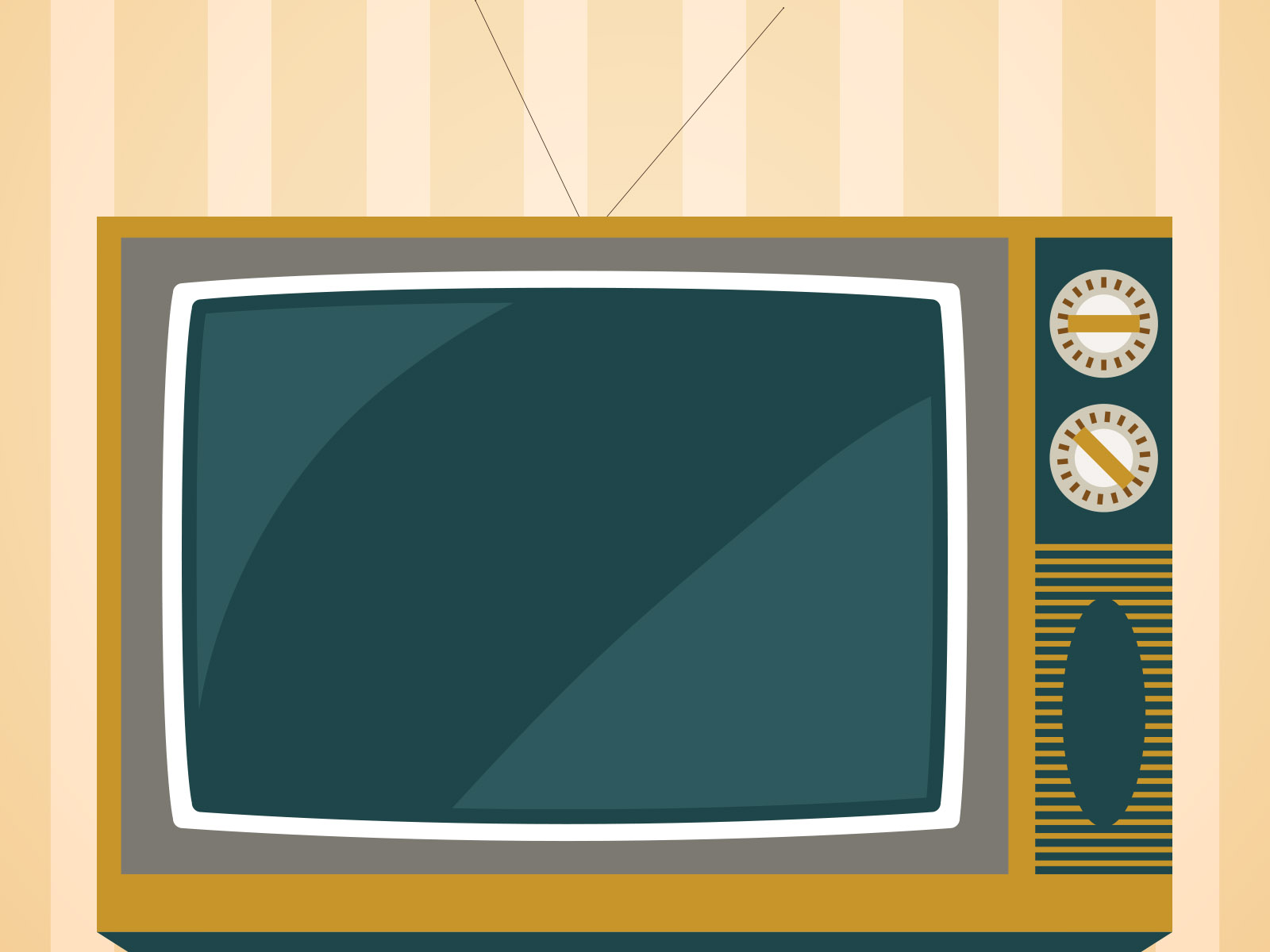 It is better to create than to learn! Creating is the essence of life.
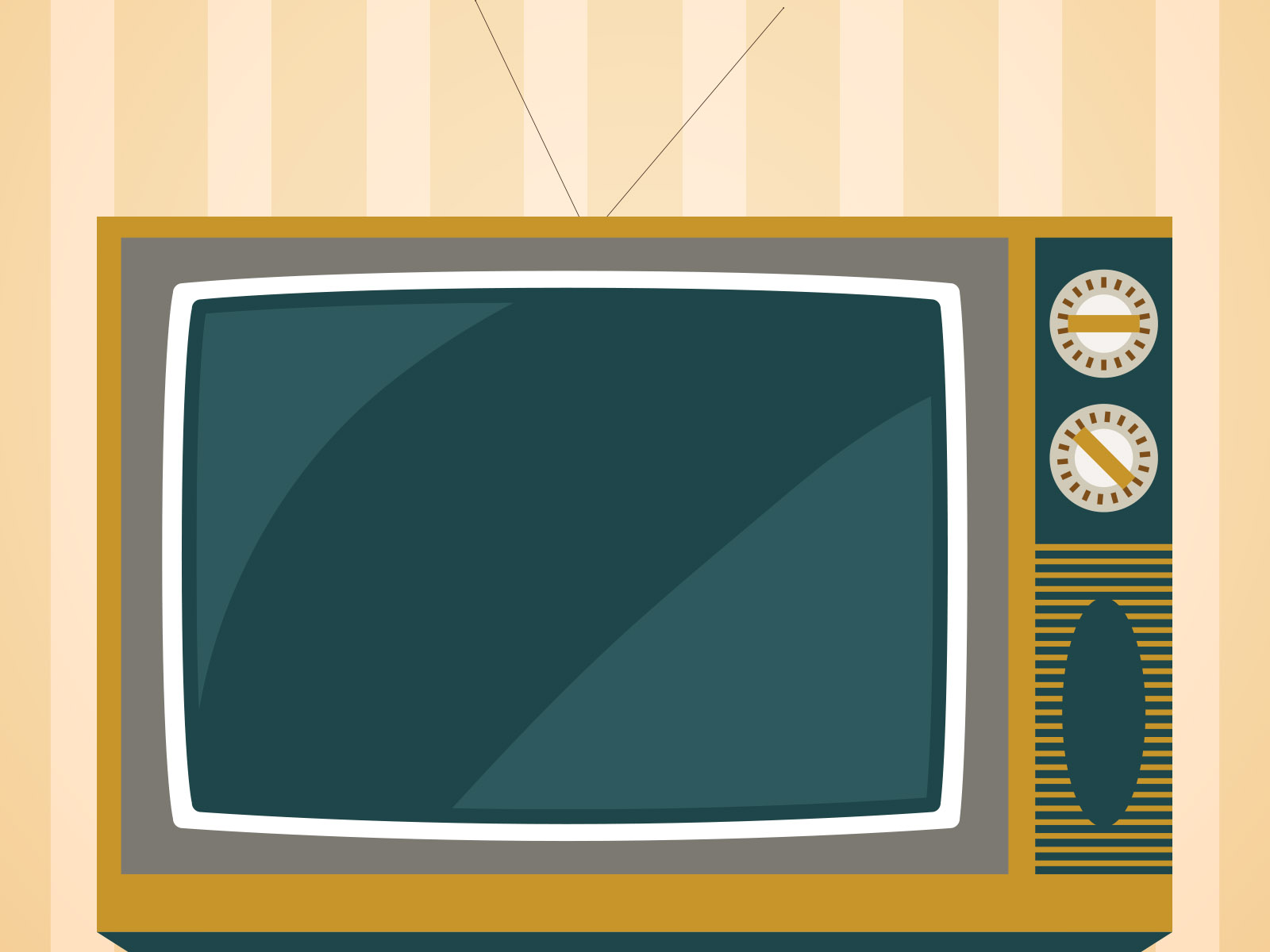 Was there anything good about your assassination?
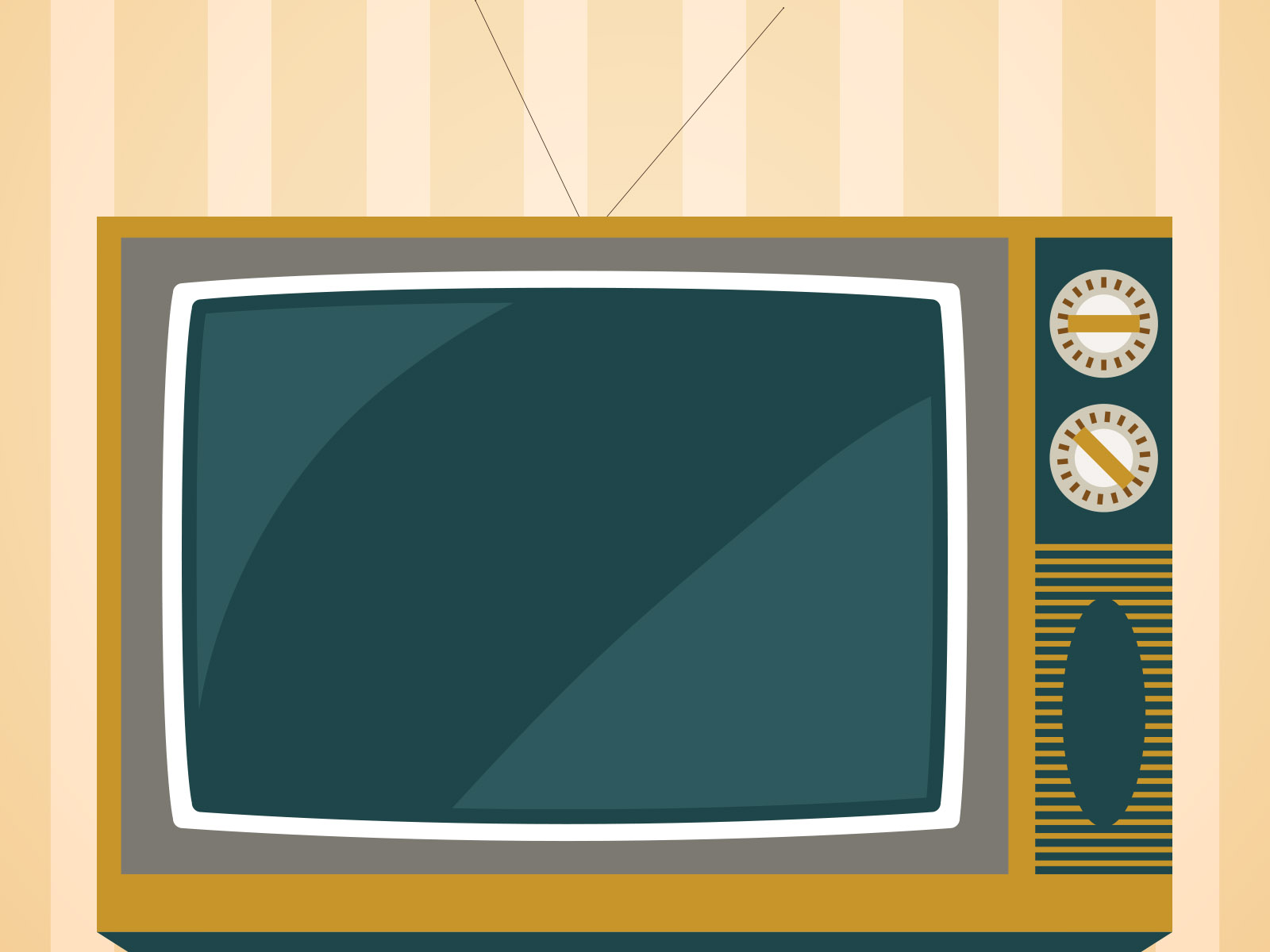 Which death is preferable to every other? The unexpected.
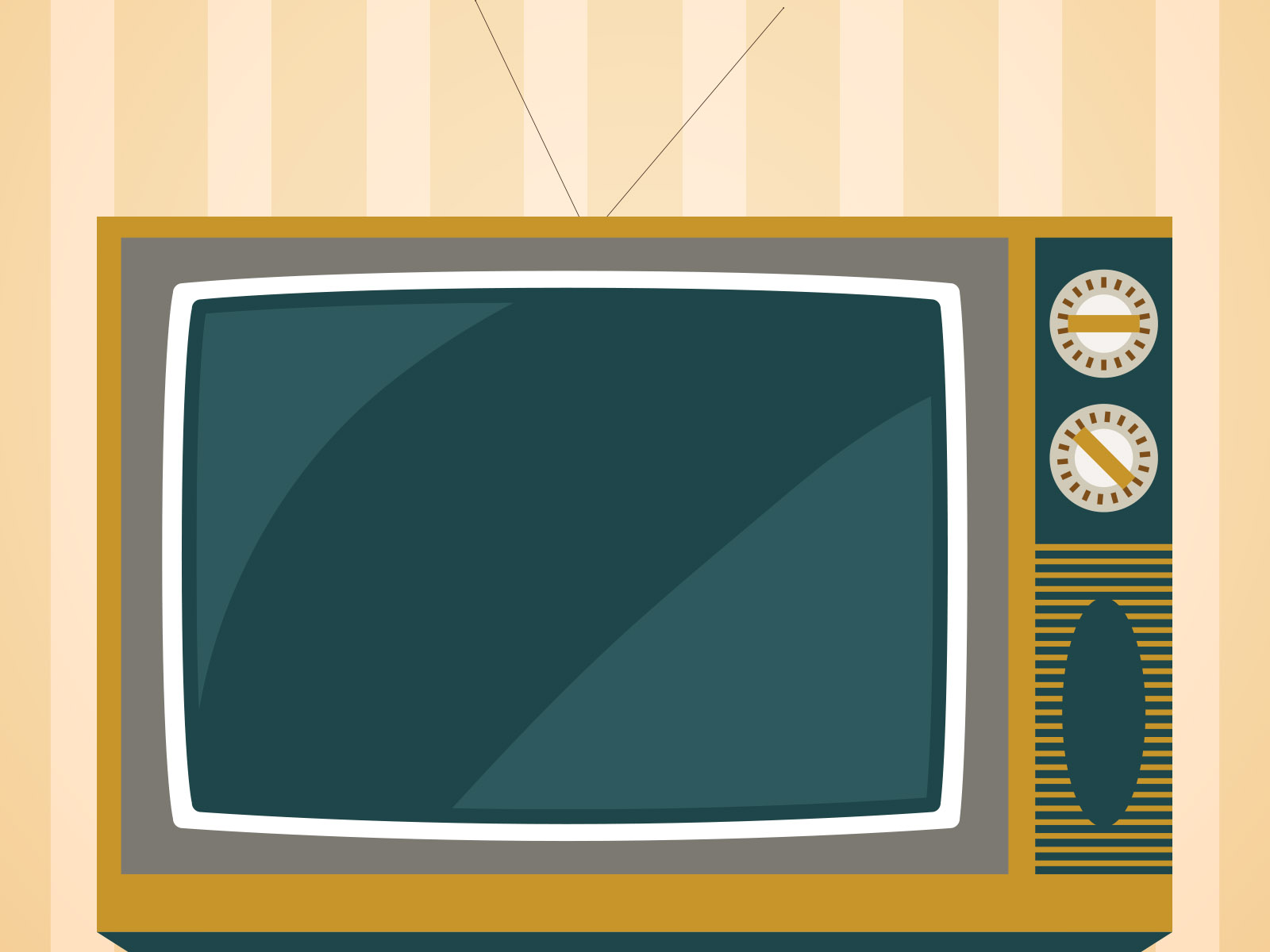 Designed by: Roko BartulovicMentor: Zorana Vekic, prof. savjetnik